T I T L E
학 과 : 
학 번 :
이 름 :
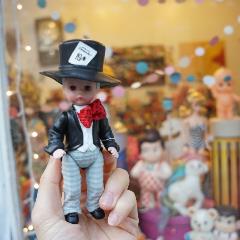 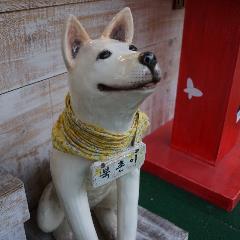 I N D E X
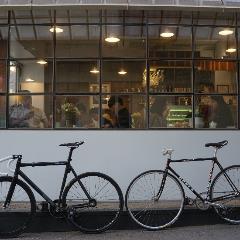 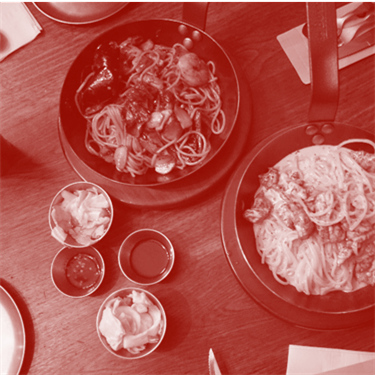 No. 1 Contents
No. 2 Contents
No. 3 Contents
T h a n k     y o u